Периметр многоугольника
Цели : познакомить  с  понятием « периметр  многоугольника» 
совершенствовать  вычислительные навыки  и умение решать  задачи; 
развивать  умения рассуждать , сопоставлять , сравнивать.
Планируемые результаты:  учащиеся  научатся  находить  периметр  многоугольника; слушать собеседника и вести диалог; оценивать себя  и товарищей; выбирать способы  действия ; соотносить свои знания с заданием , которое нужно выполнить.
Игра «Веселый мяч»
(ДА)
В  1 см 10 мм
30 + 0 = 0.
(нет)
(нет)
18 – 18 =18
5 меньше 4
(нет)
100 самое маленькое трехзначное число
(да)
15 – 7 = 8
(да)
(нет)
В 1ч 100 мин.
Задача не может быть без вопроса.
(Да)
Устный счет.
Круговые  примеры
20+40
8+5
11-5
17+3
63-60
3+9
8+9
13-5
60+3
Длину замкнутой ломаной линии  по - другому  называют периметром
Чем похожи  оставшиеся  фигуры ?
Как называются эти  фигуры?
Какая  фигура  лишняя?
Чем они отличаются ?
1
3
2
Чему мы будем учиться сегодня 
на уроке?
Откройте  учебник  на с. 42. 
Прочитайте
Кто  уже сам  может сказать , что такое 
          периметр  и  как  найти   периметр 
         многоугольника?
Проверьте себя . Прочитайте правило.
Сформулируйте  тему урока.
Сумма длин сторон
Что такое периметр?
Как найти периметр  многоугольника?
Измерить  и сложить  все  стороны.
2 см.
4 см.
4 см.
2 см
2 см + 4 см + 2 см + 4 см
= 12 см.
Работа  парами   № 1 с. 42
Первая  парта  находит  периметр   1 четырехугольника,
Вторая – 2 треугольника
Трития  четырехугольника,
3
2
1
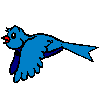 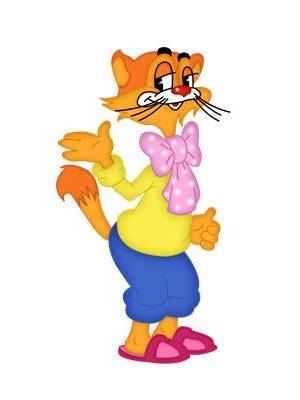 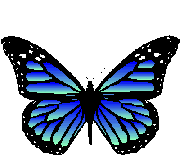 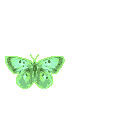 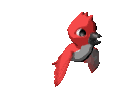 Ребята, берегите зрение!
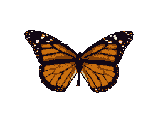 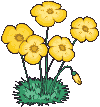 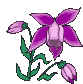 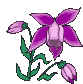 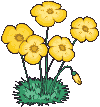 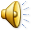 Соедини многоугольники, которые имеют одинаковый периметр
2 см.
3 см
3 см
4 см
3 см.
4 см
3 см
5 см
3 см
3 см
5 см
5 см
3 см
3 см
5 см
Работа по учебнику
№ 2  (с. 42)
Какой  длины стороны Славиного  треугольника?
Что можно сказать о длине проволоки   и периметре треугольника?
Они равны
Сложить   дину сторон
А как это сделать на практике?
Как найти периметр треугольника
Как найти длину куска проволоки
(8см, 3см,6см.)
Разогнуть  половинку и измерить
(8см.+3см+6 см=17см)
Самостоятельно выполняют
№ 3 (с. 42).
№ 5 (с. 43).
Работа парами
Расшифруй и зашифруй
Ключ к 
шифру
Расшифруй
55,51,29
21,51,27,53
зашифруй
27,51,25
ПАКЕТ
ПОЛК
САЛЮТ
сова
кот
вол
23,53,55,59,29
23,51,25,55
21,53,25,57,29
Подведение  итогов   урока.
Что  нового вы узнали ?
Что особенно понравилось?
Что  осталось  непонятного?
Рефлексия
(« Проверь  себя»  Самостоятельное выполнение.  Проверка)
Оцените совою работу на уроке.
Я отлично работал, все понял, могу объяснить другим.
Я хорошо работал и все понял.
Мне нужна консультация.
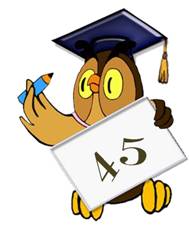 Молодцы!